Take 5 for Safety
20 Minute C-11, 10 Minute N-13 and 2 Minute O-15 Gas Emissions from BLIP


Collider-Accelerator Department
4-13-2010
Textbook Cone-Shaped Plume
2
Short Stack and Lower Nearby Buildings – Wind Tunnel Simulation
Cavity Zone
Wake Effect from Building or Cone-shaped Hill
Heat from ground produces recirculation inside the cavity zone
3
BLIP Building Looking North
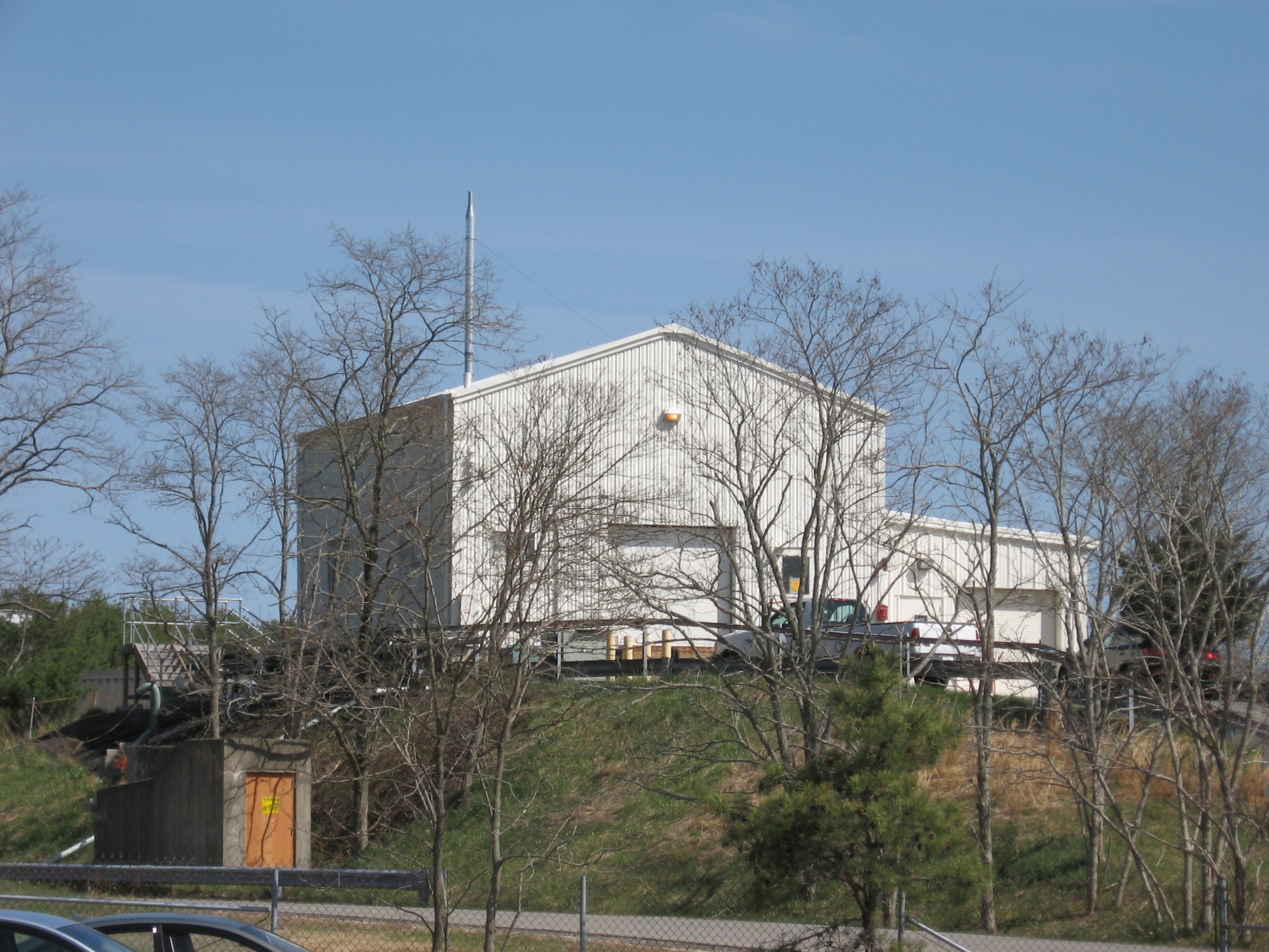 4
Inside BLIP
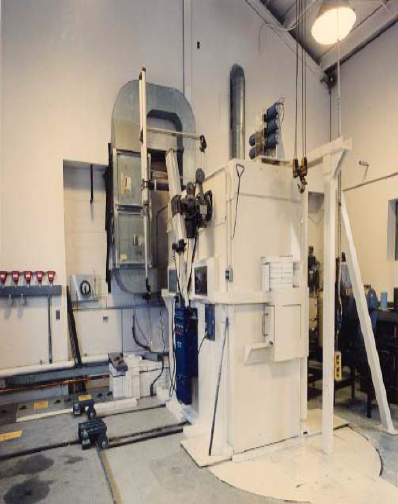 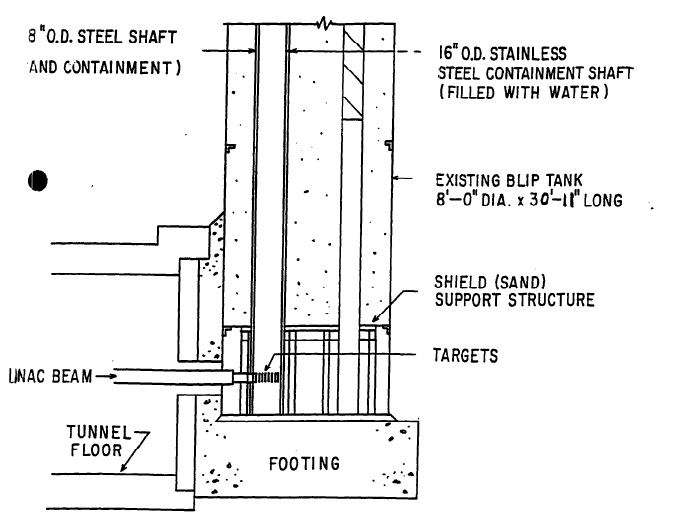 5
Looking West From BLIP
6
Looking South From BLIP
7
North Side of BLIP Building
8
North Side of BLIP Building Looking from “NSRL Valley”
9
MicroR/h on April 6, 6 PM, 20 mm Water Path for Beam, 485 CFM, Routine Medical Production Targets, 117 MeV Beam
Radiation survey was performed at various outdoor locations around the following buildings/facilities:
NSRL, EBIS, HITL, REF, and LINAC
No readings above background were found in these areas 
Outside wall of BLIP was 2000 microR/h near cooling water pipe
10
MicroR/h on April 7, 11 am, BLIP Off
11
MicroR/h on April 8, 5 AM, South Wind, 65 mm Water Path, 485 CFM, 181 MeV Beam, Simos Targets Plus Normal BLIP Targets
12
MicroR/h on April 8, 2 PM, South Wind, Reduced Water Path to 50 mm (25%) and Reduced Ventilation to 300 CFM (38%)
BLIP outside wall reduced from 8000 microR/h to 6000 microR/h (25%)
Area exposure rates dropped to 20 to 30 microR/h along the NSRL beam line, and 8 microR/h inside the NSRL building
Factor of 3 ± 1 reduction in NSRL area exposure rates
This met BNL criteria for less than 50 microR/h in uncontrolled areas, and C-AD HP requirement for less than 13 microR/h background to release NSRL targets
13
MicroR/h on April 10, 2 PM, West Wind, Reduced Water Path to 50 mm and Reduced Ventilation to 300 CFM
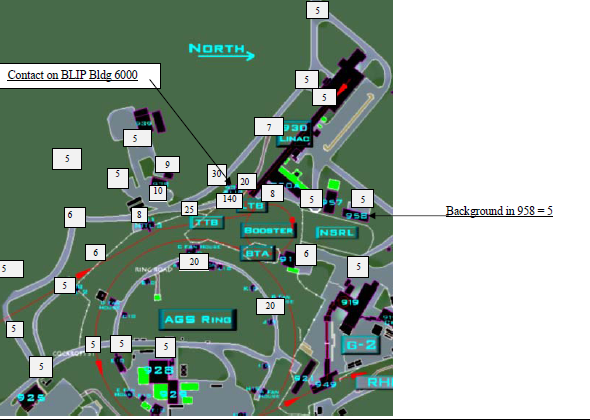 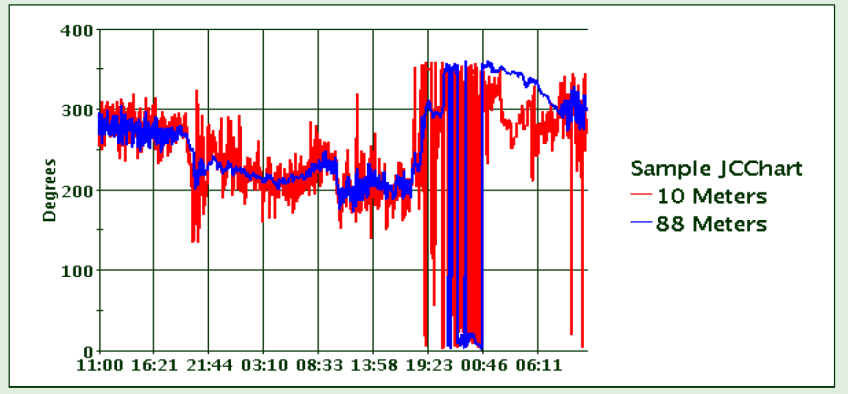 14
MicroR/h on April 12, 12:30 AM, North Wind, 50 mm Water Path, 300 CFM, 181 MeV
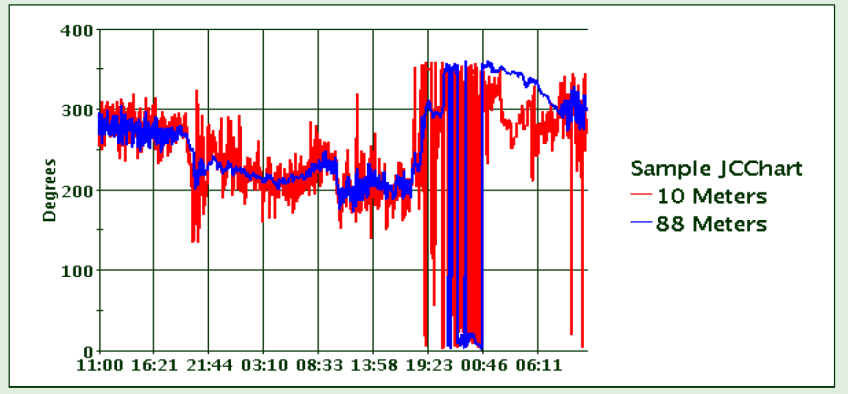 15
Next Steps
Finish FY10 BLIP program with Simos targets and 50 mm or less water path and 300 CFM
Develop system to independently review modifications to BLIP targets and stack
Options:
Increase stack height
Minimize water path to 20 mm or less
16